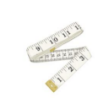 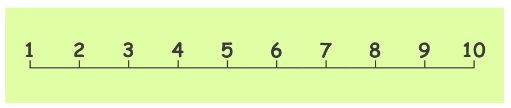 Multiplication and Division

Recap on adding equal groups, using arrays and the 2,5 and 10 times table
We will be learning to multiply by 3
Divide by 3
Learn all about the 3 times table
Multiply by 4
Divide by 4
Multiply 8
Divide by 8
The 2,4 and 8 times table
Multiples of 10
Related calculations
Reasoning about multiplication
Multiply by a 1 digit number with and without exchange
Link multiplication with division
Divide a two digit by 1 digit number with and without remainders
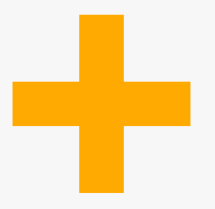 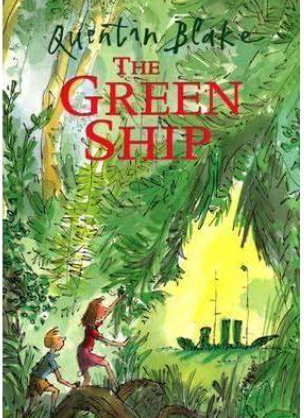 Grammar, Punctuation and Spelling
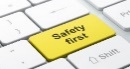